ONDŘEJ FOUS
SEMINÁRNÍ PRÁCE
Současná krajinářská architektura
Vypracovala: Lenka Martinátová
Obor:AMZO
2. ročník LS 2015/2016
BIOGRAFIE
zahradní a krajinářský architekt (Praha)
Studium
 SZaŠ Mělník
 Mendelova univerzita v Brně (Zahradnická fakulta)
 Technická univerzita Berlín
Tvorba, dílo, práce
 zahraniční cesty(Anglie)
 pereny
 vyučující (ČZU, přednášky)
 Zámecké zahradnictví Ctěnice
 realizace soukromých zahrad
 realizace veřejných zakázek
 spolupráce s veřejností
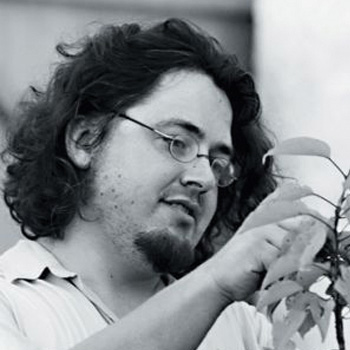 ZÁMECKÉ ZAHRADNICTVÍ CTĚNICE
rok 2007 (rehabilitace historického zahradnictví)
Cíl
 návrat k tradici
posilování paměti a místní identity
funkční a ekonomicky soběstačný model

 projekt, který prezentuje zahradnické řemeslo v autentickém historickém prostoru jednoho z nejstarších zahradnictví v českých zemích

 dobový skleník, vinice, štěpnice, květnice se sbírkami vytrvalých květin, kompostové kóje, maloobchodní školka (více jak 1200 druhů trvalek)
ZÁMECKÉ ZAHRADNICTVÍ CTĚNICE
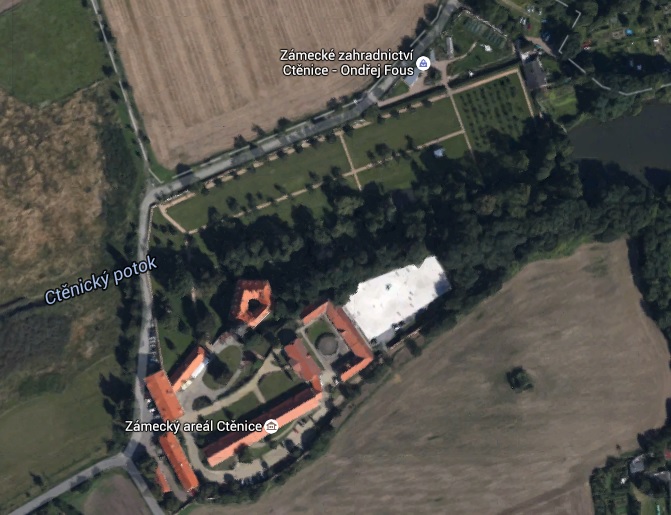 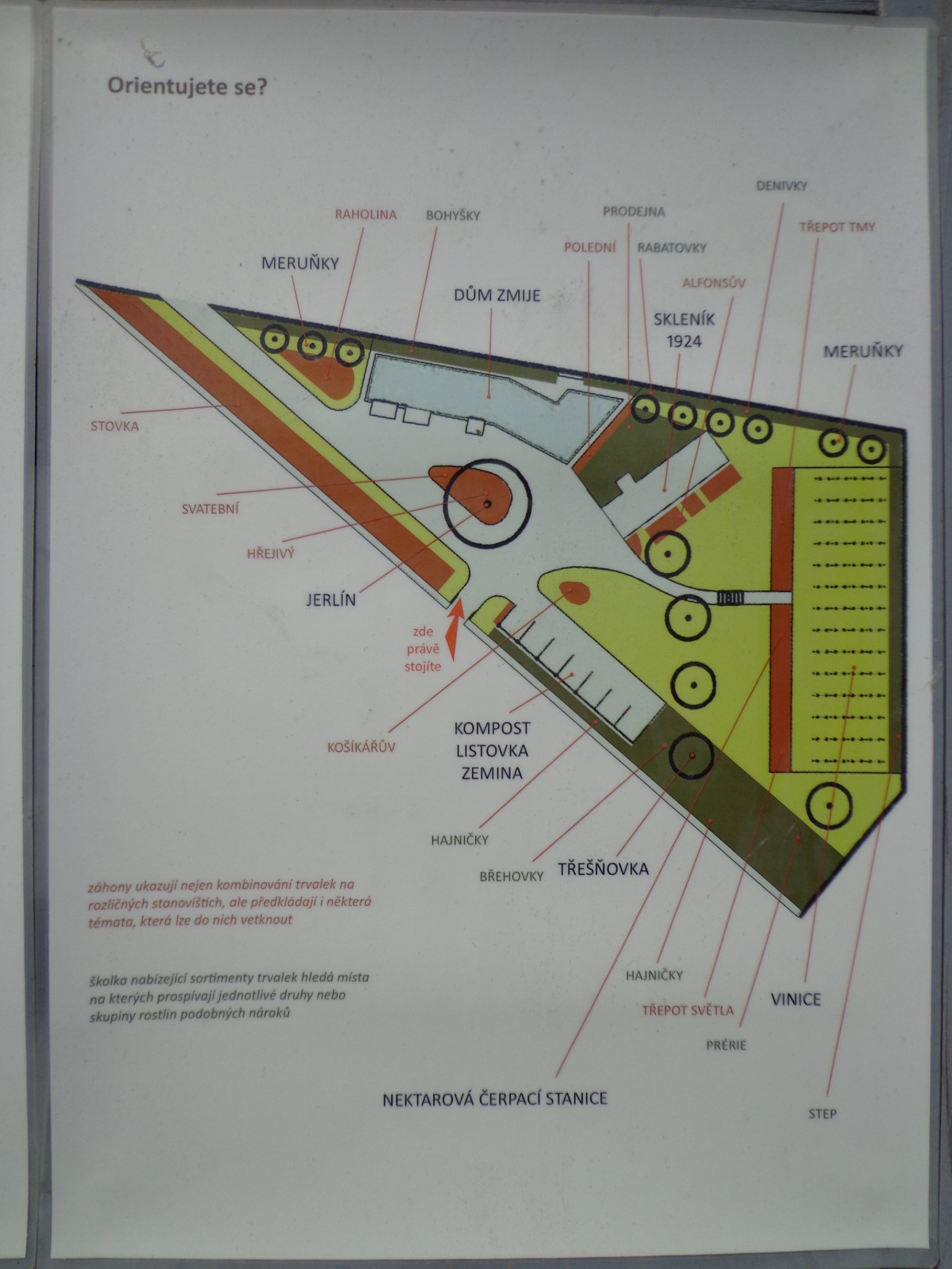 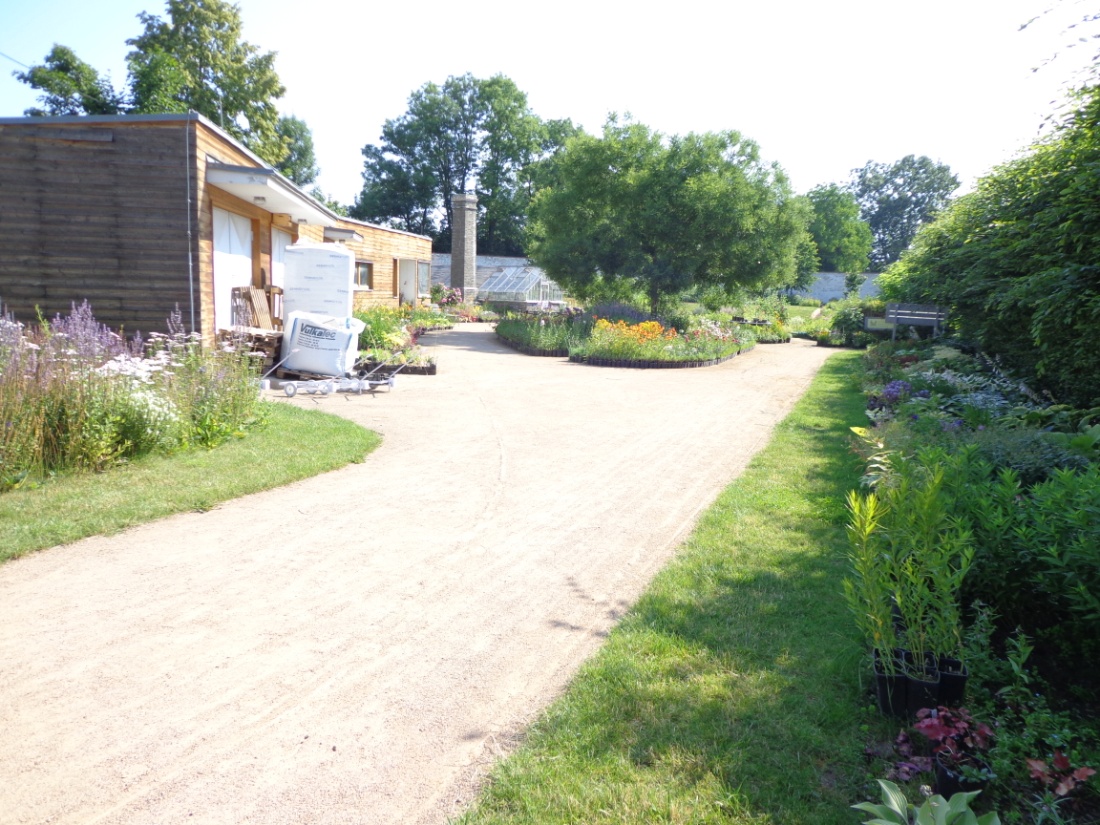 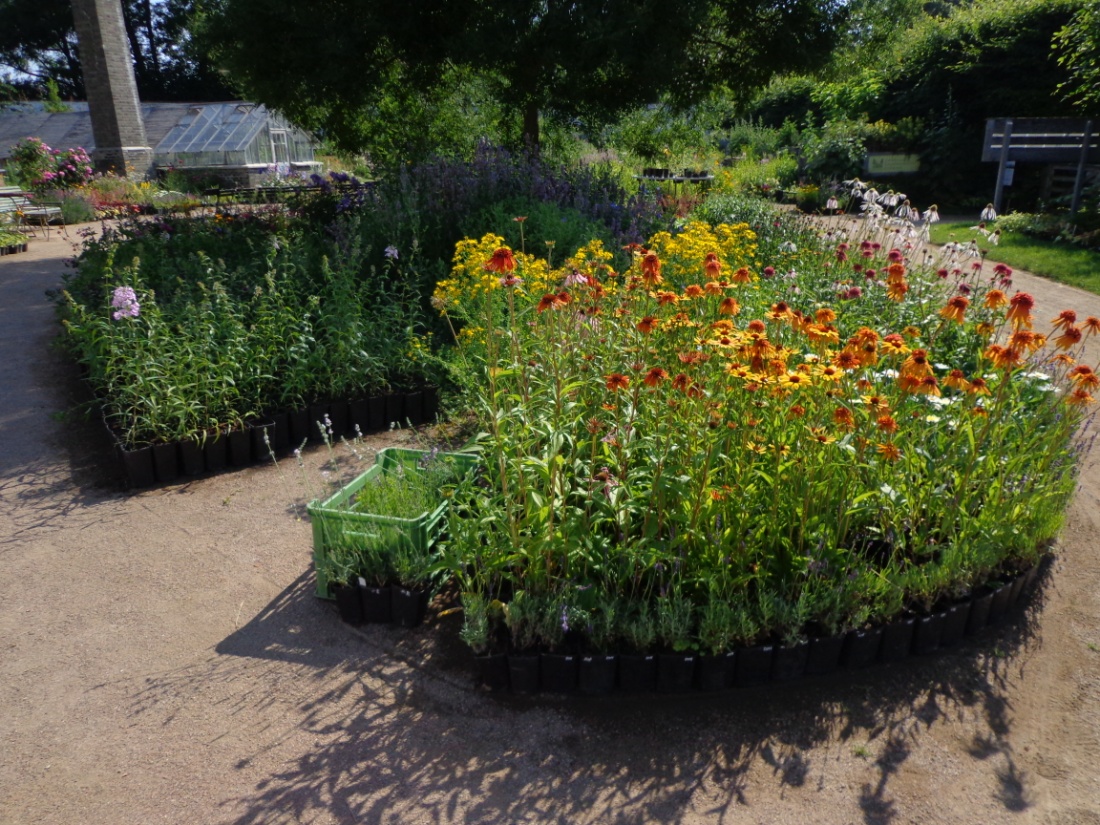 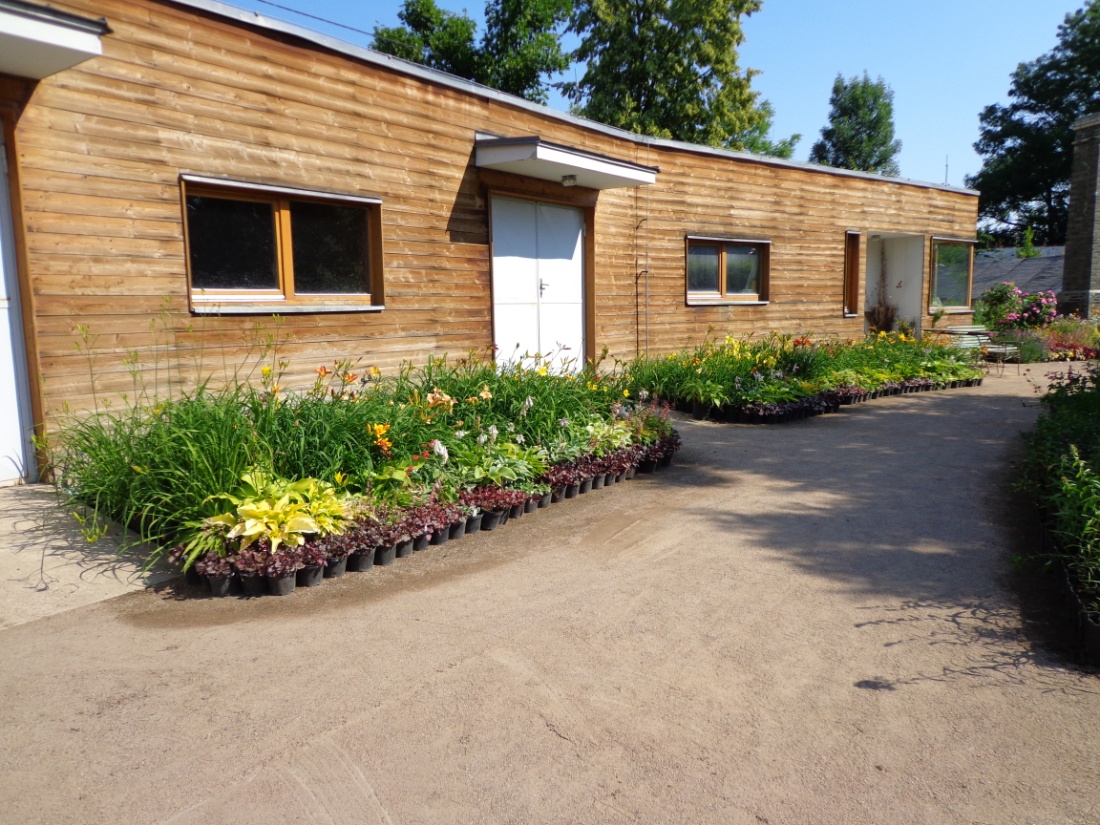 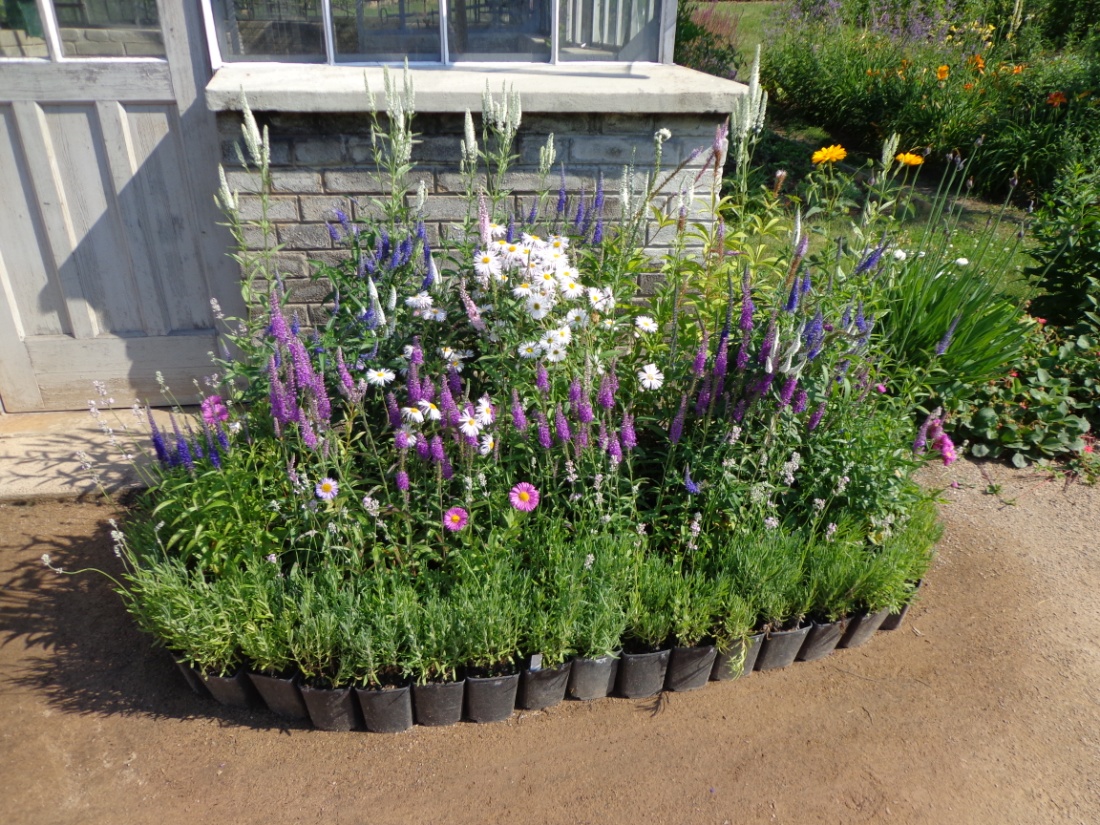 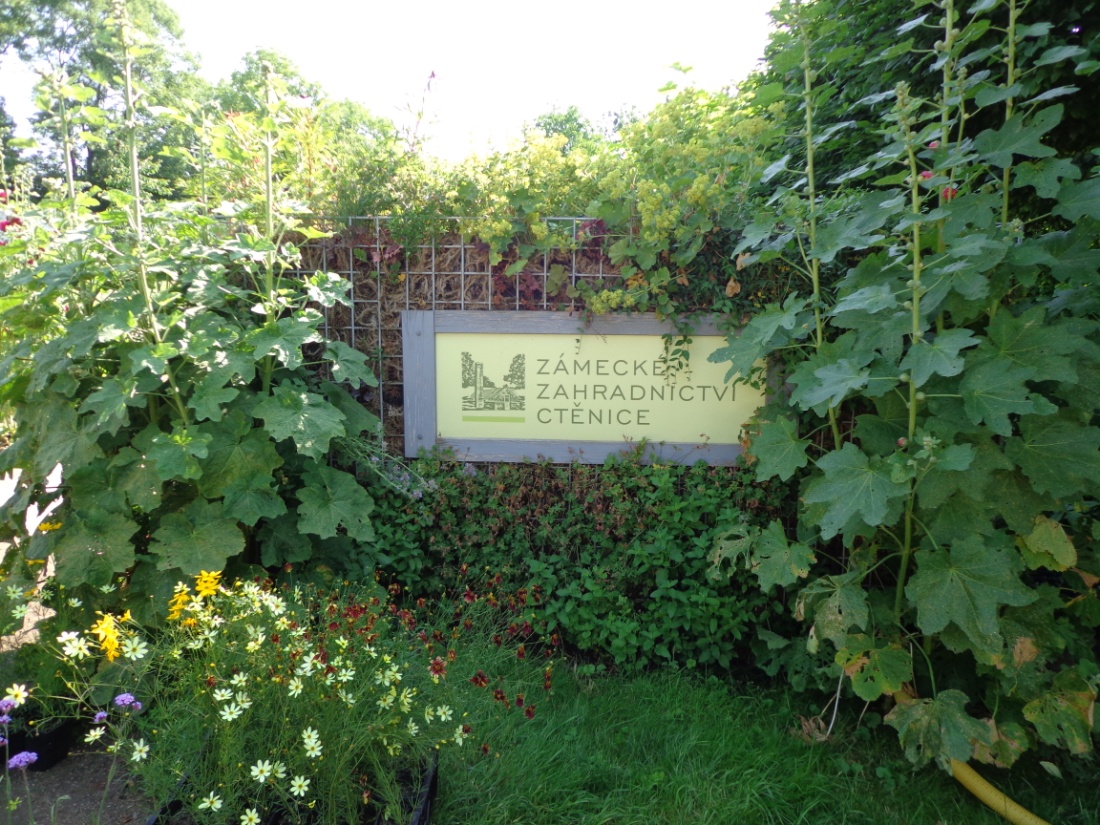 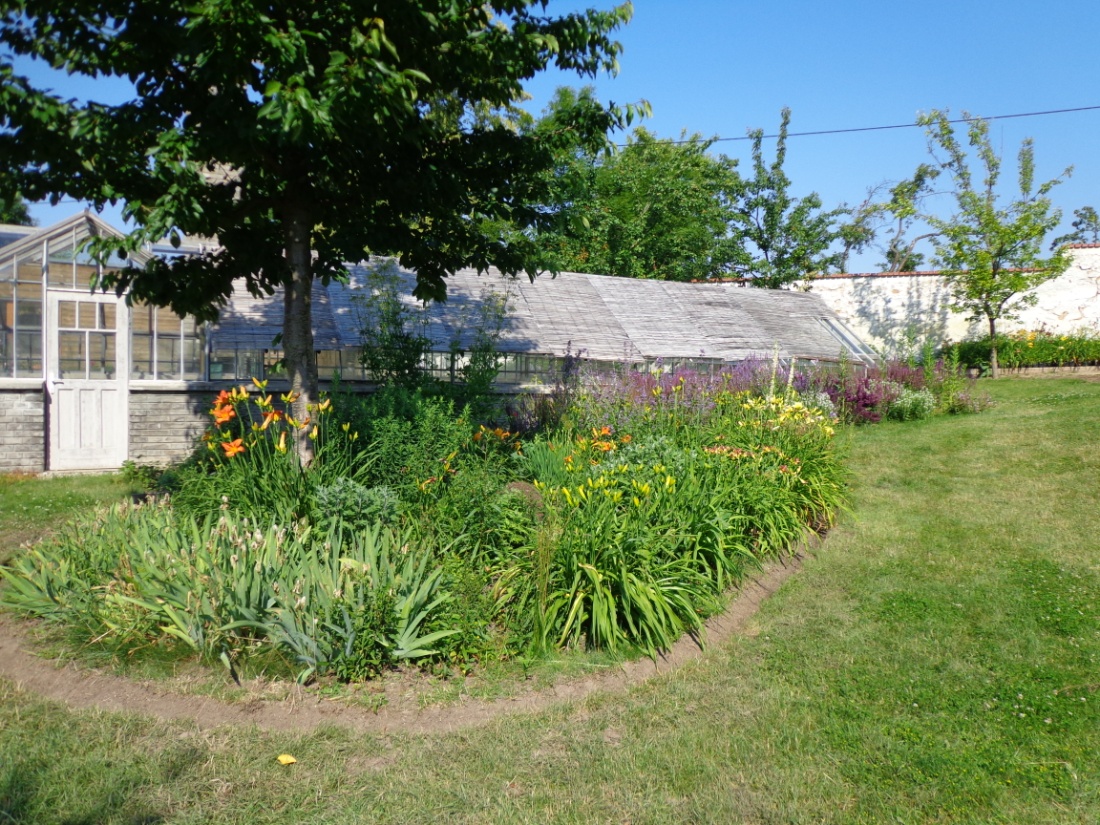 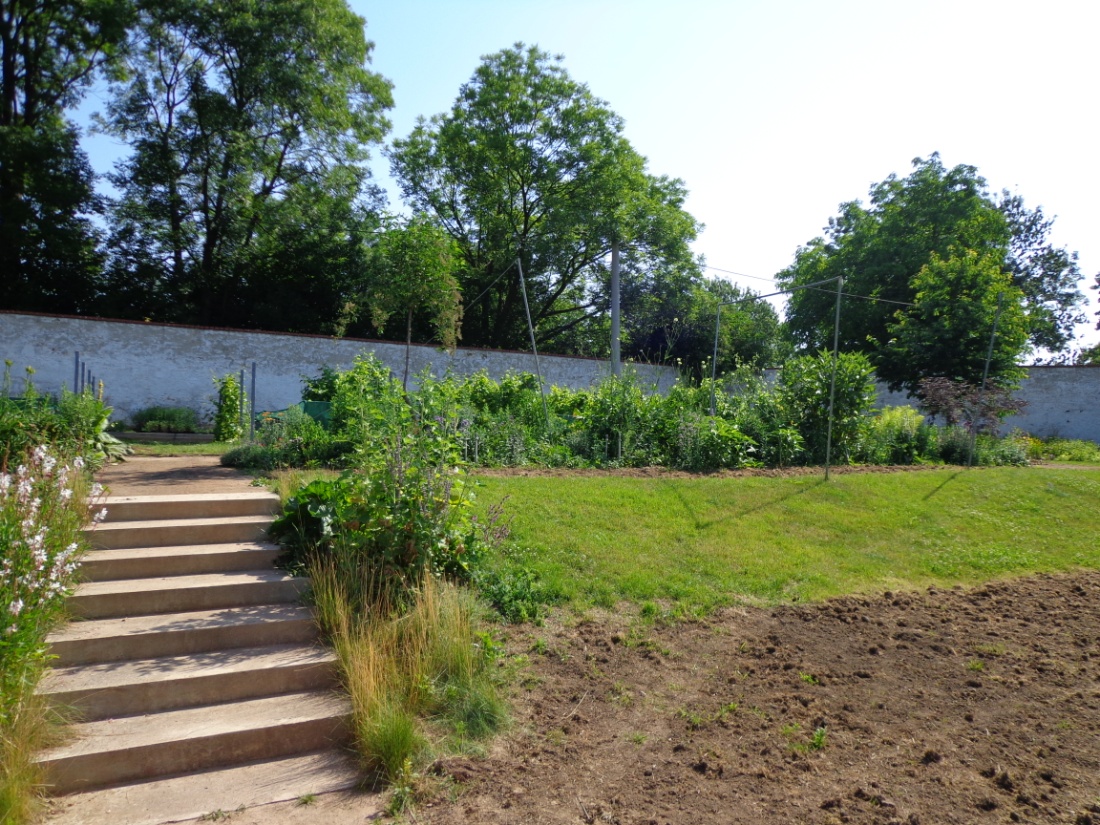 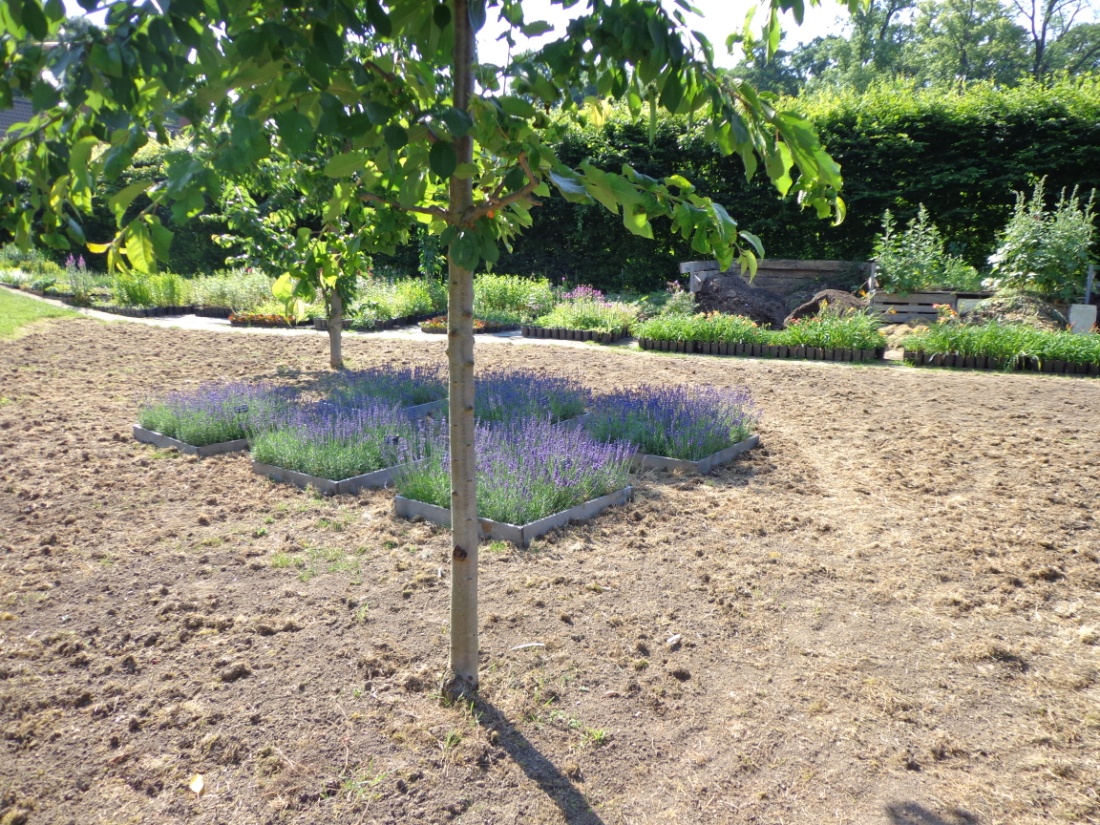 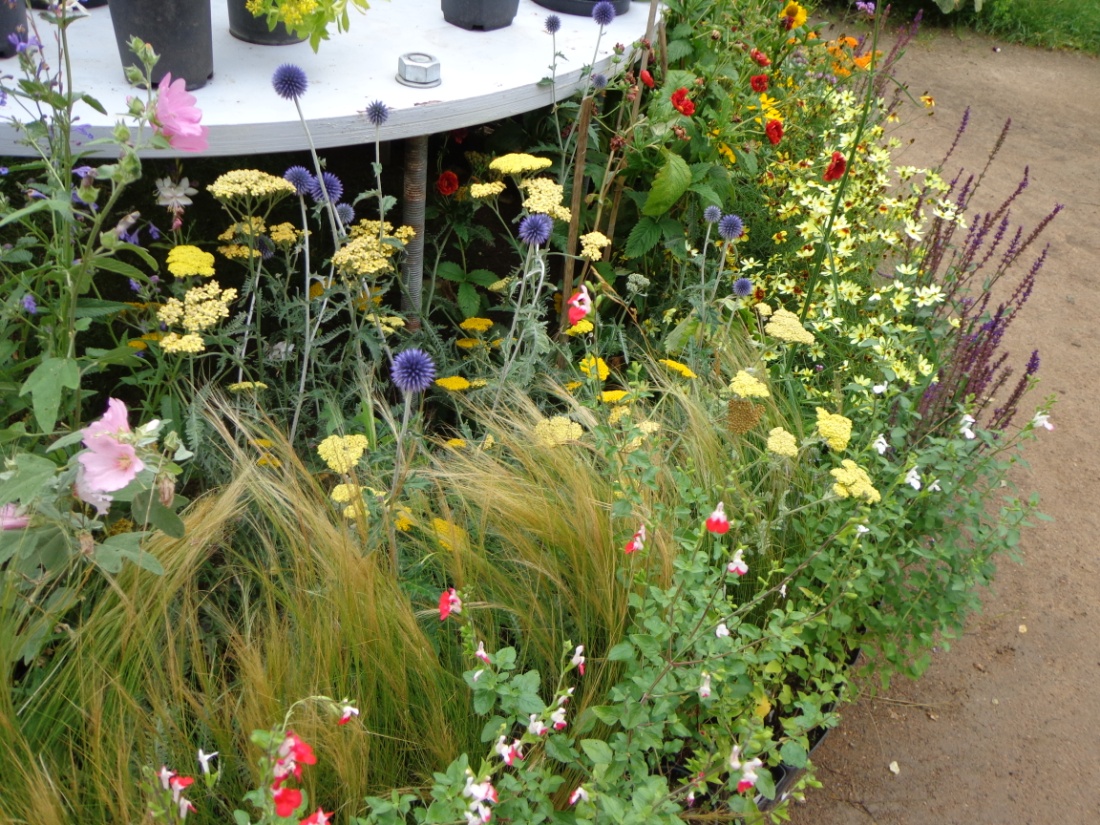 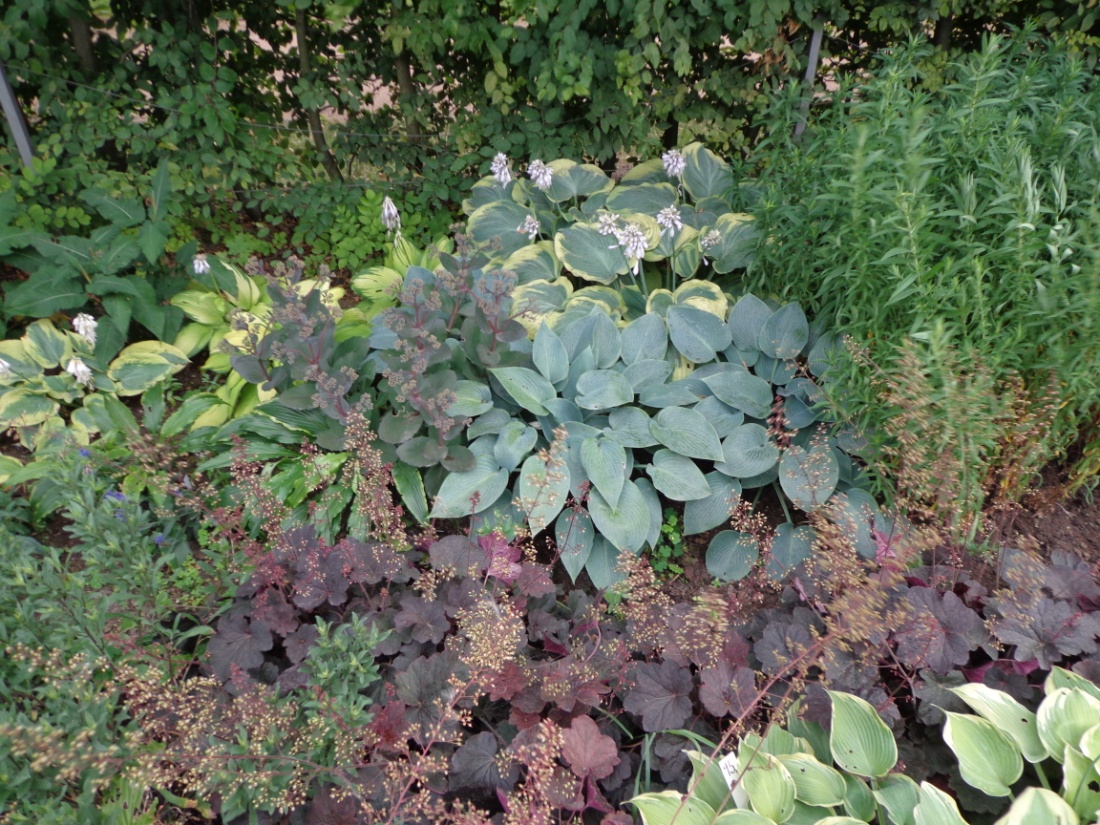 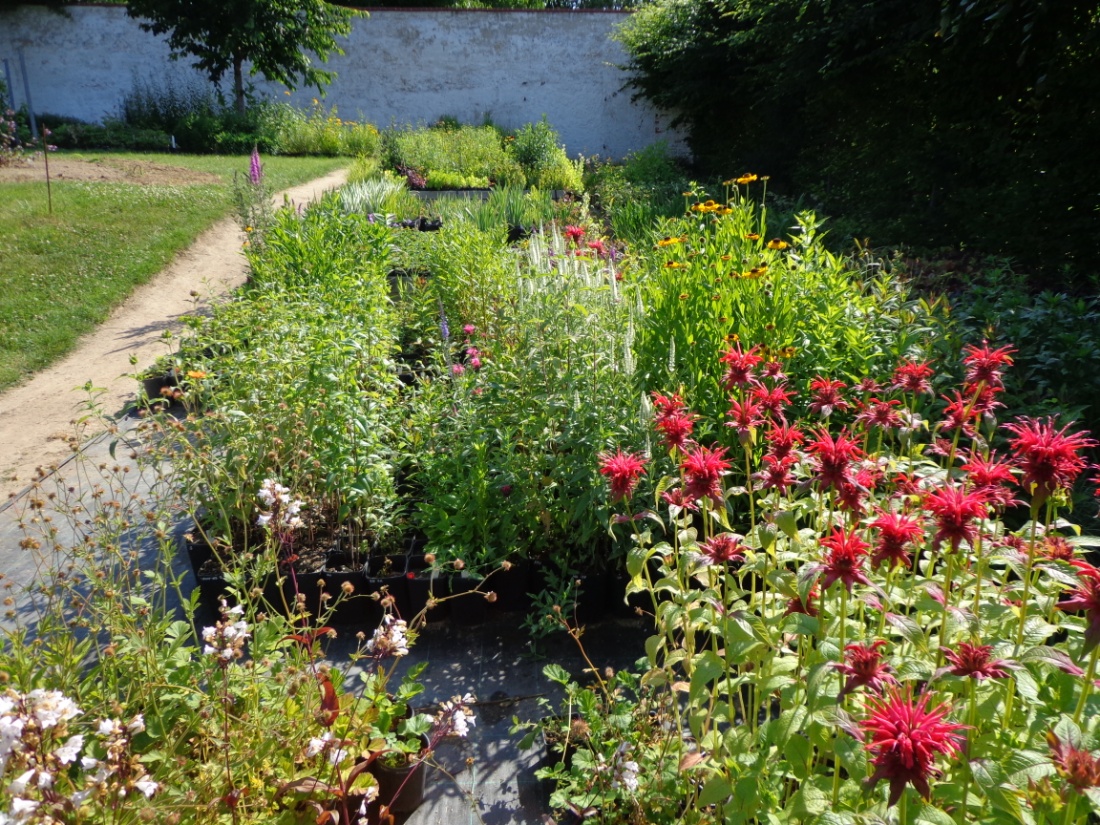 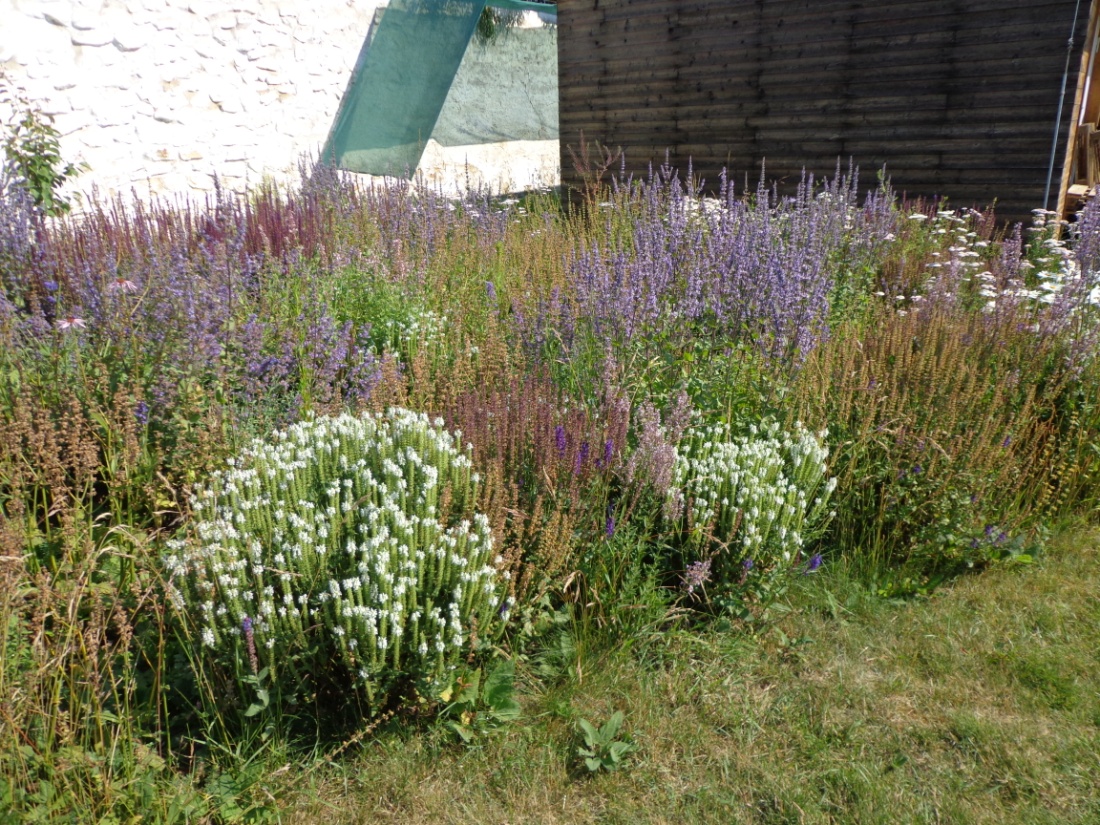 SOUKROMÉ ZAHRADY
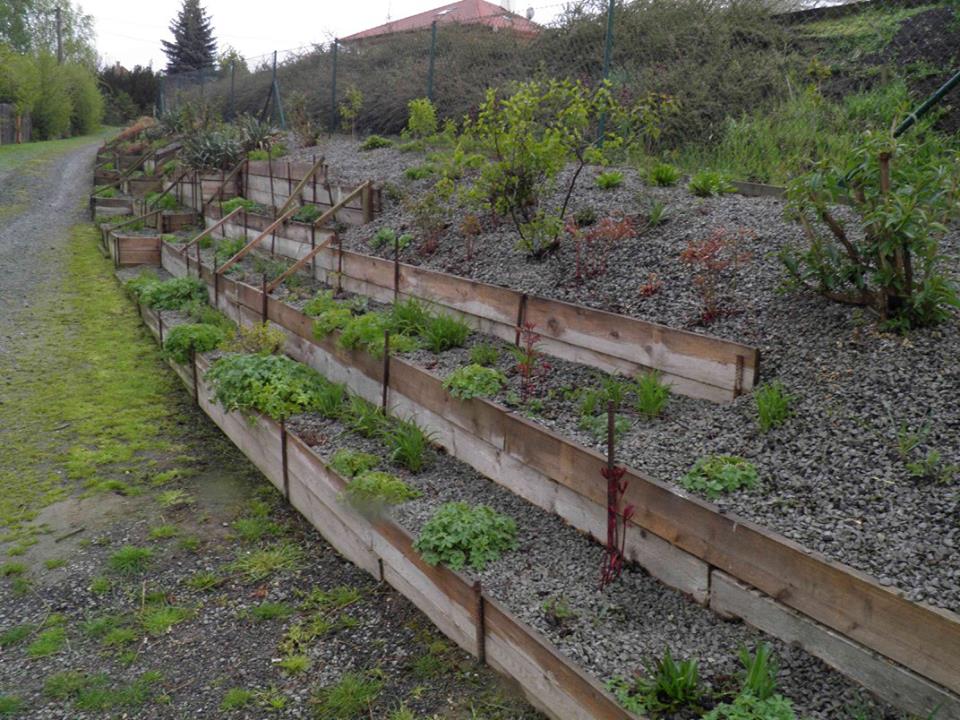 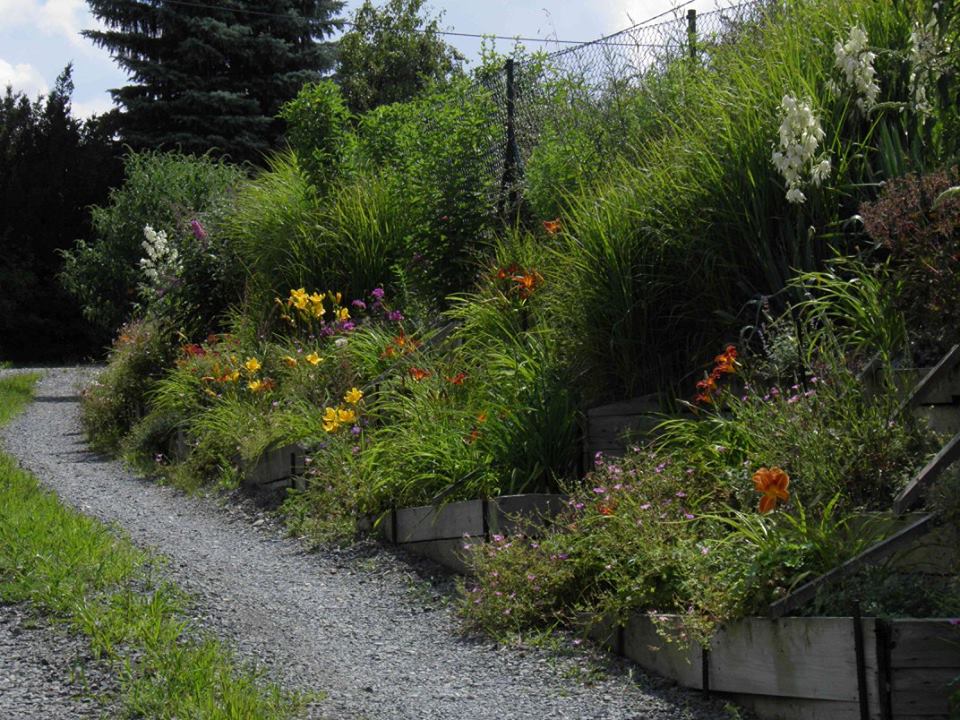 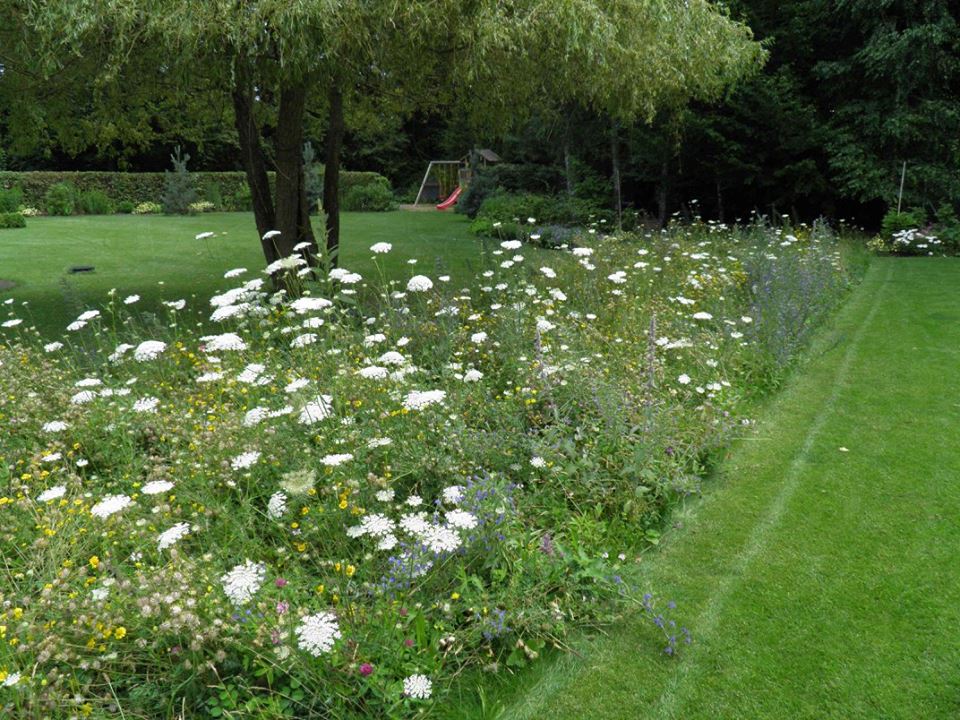 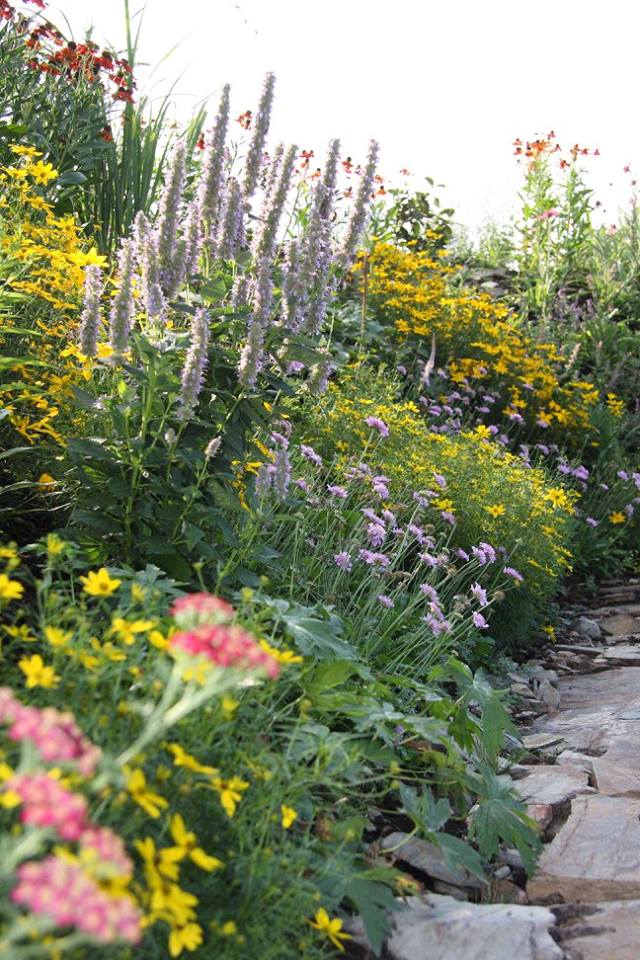 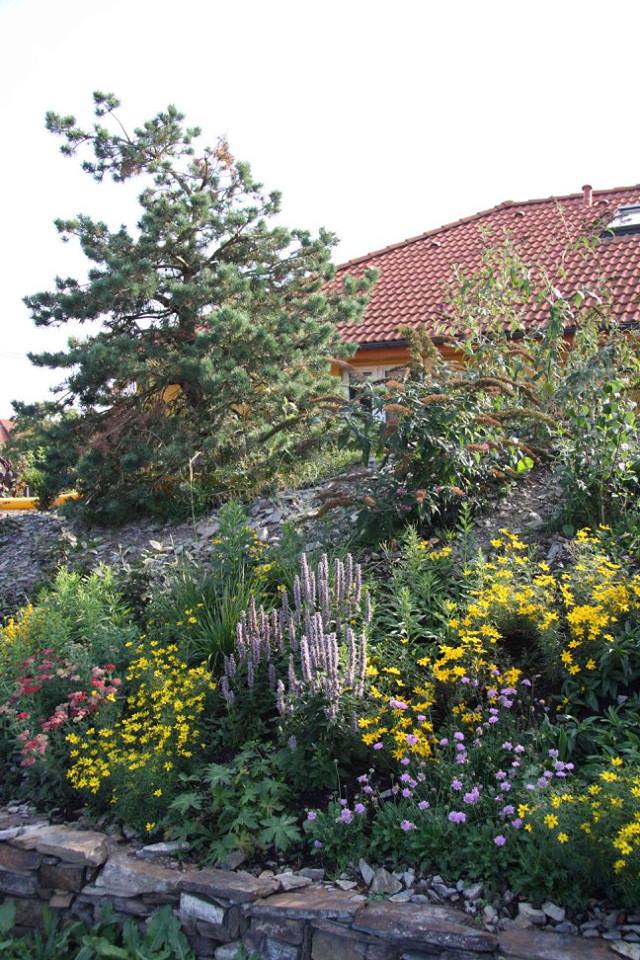 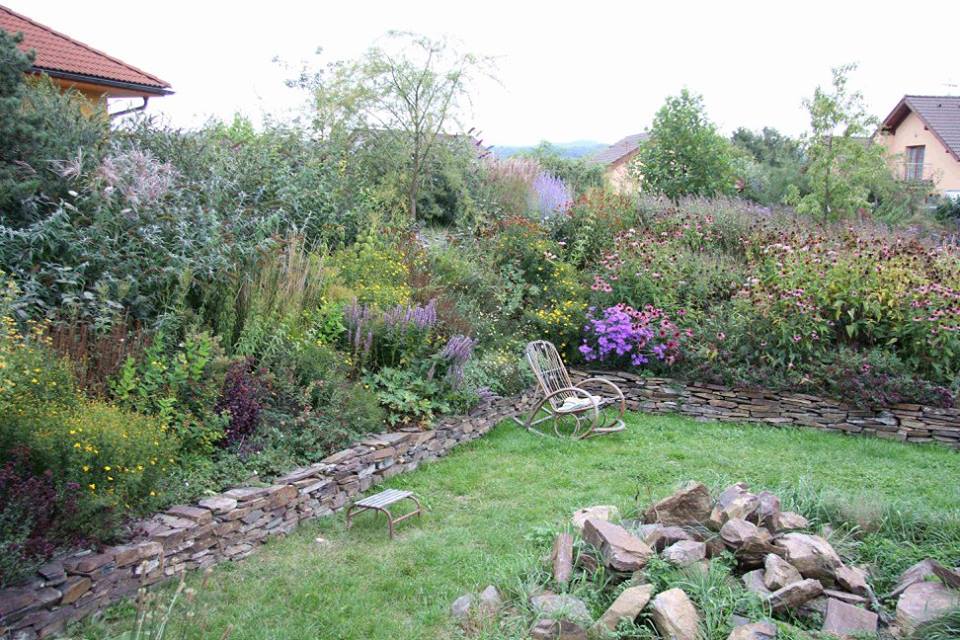 VEŘEJNÉ PROSTORY
areál ČZU (použití řízků ve veřejném prostoru)
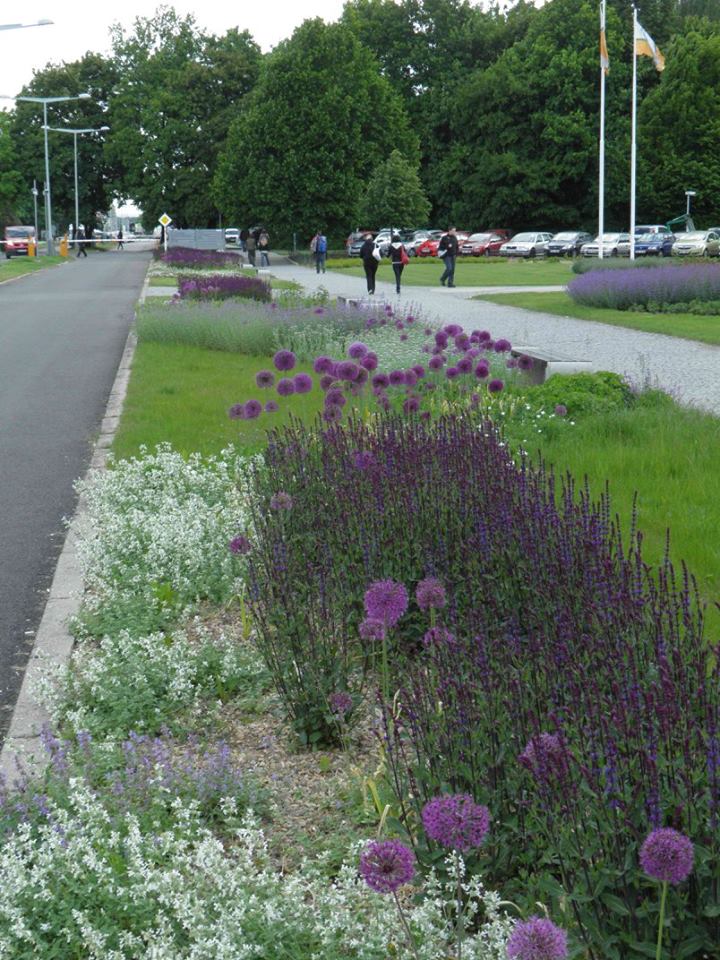 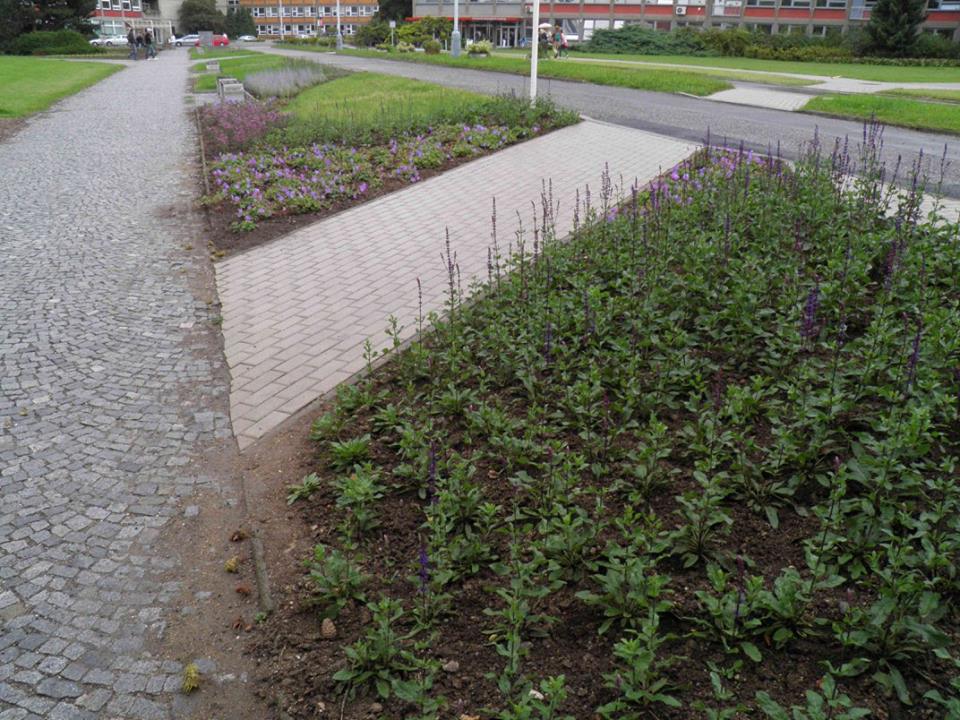 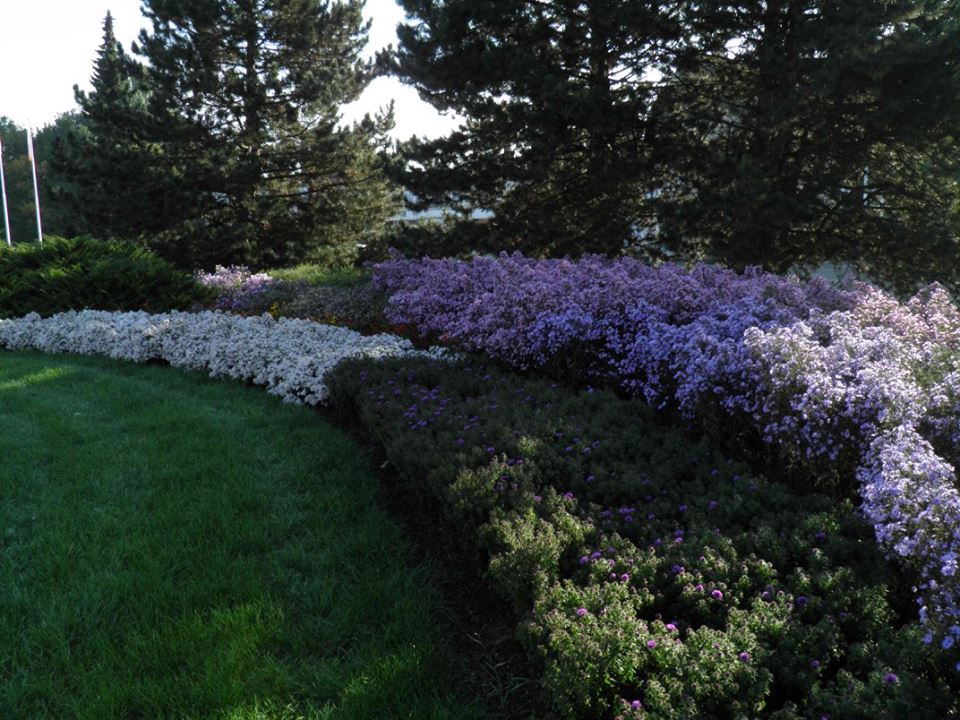 Zámecký park Mcely
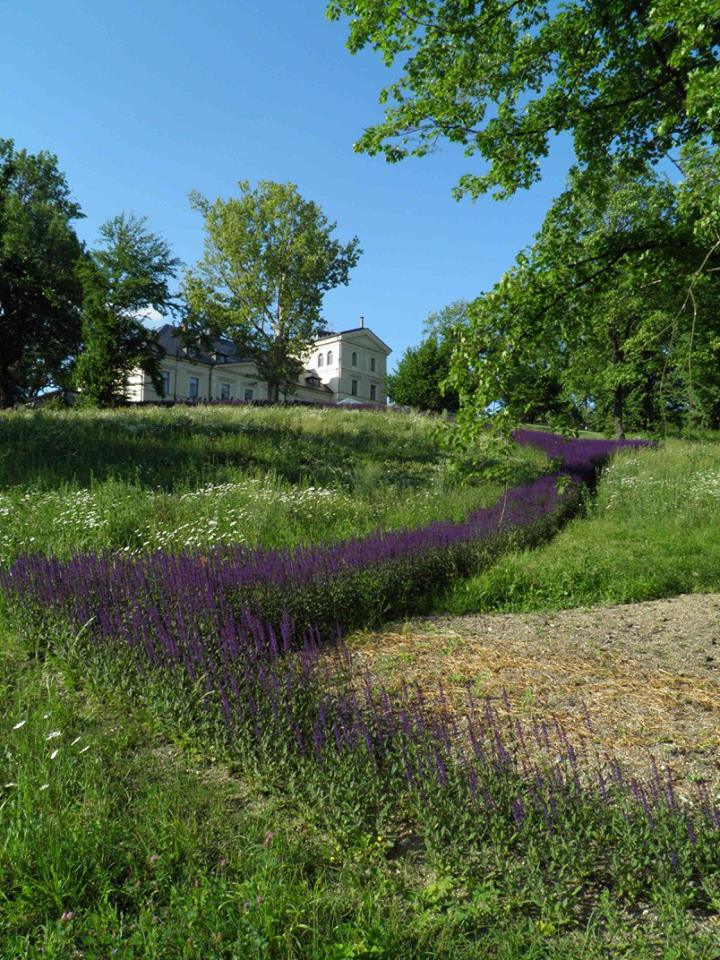 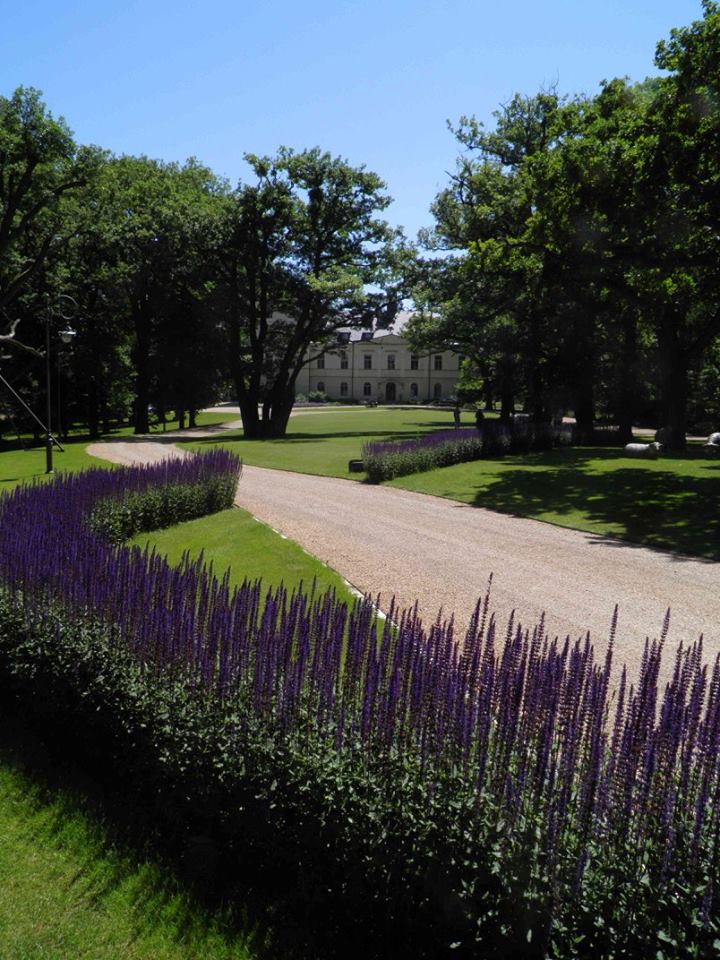 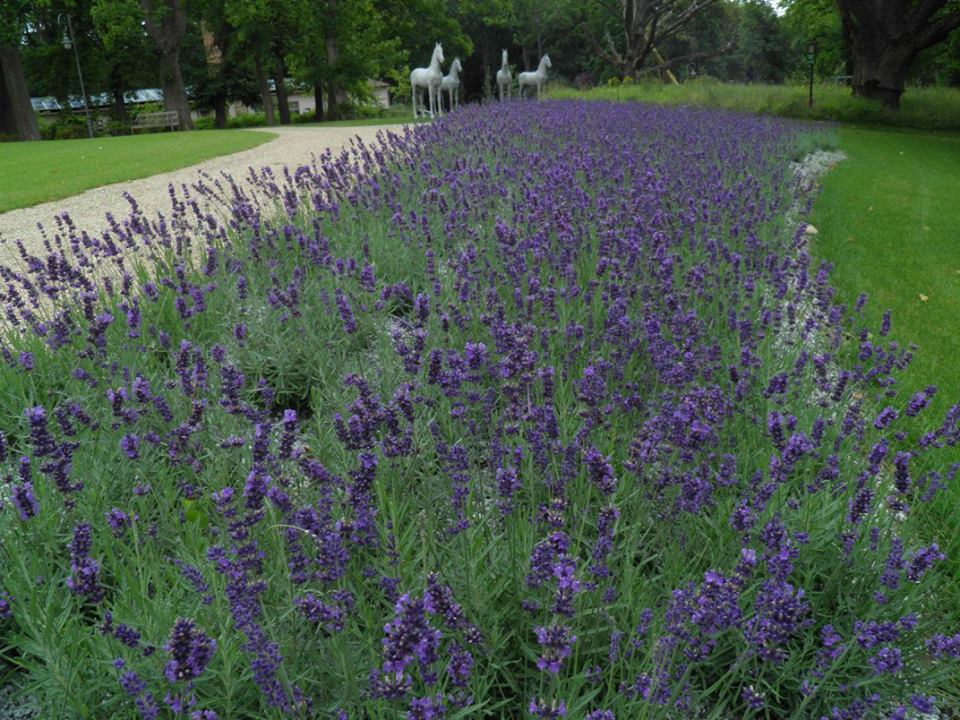 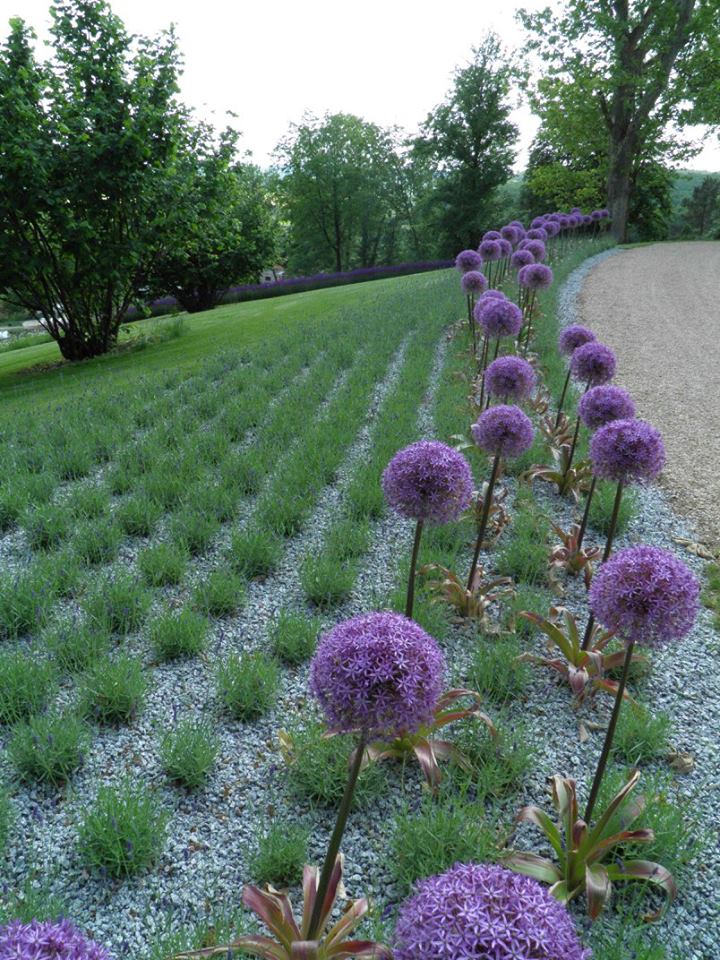 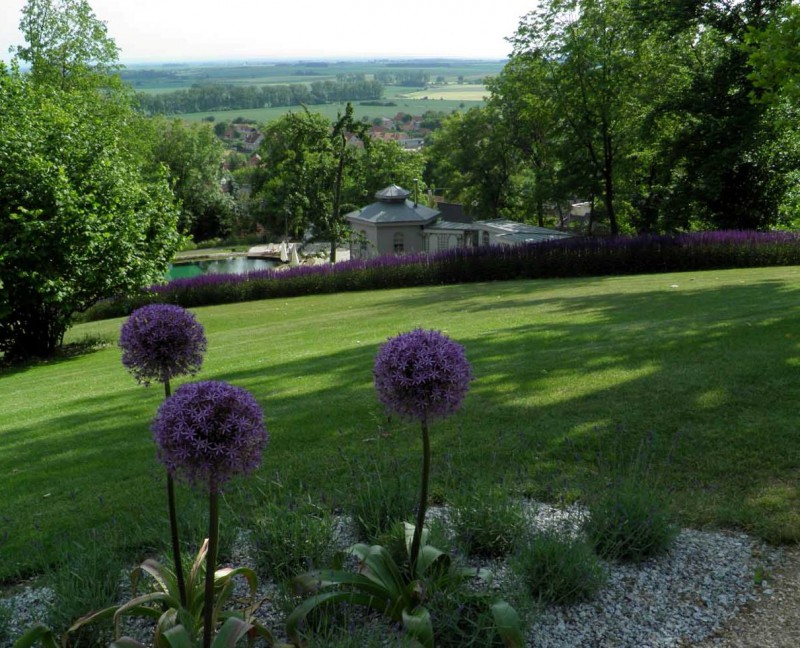 záhony ve veřejném prostoru
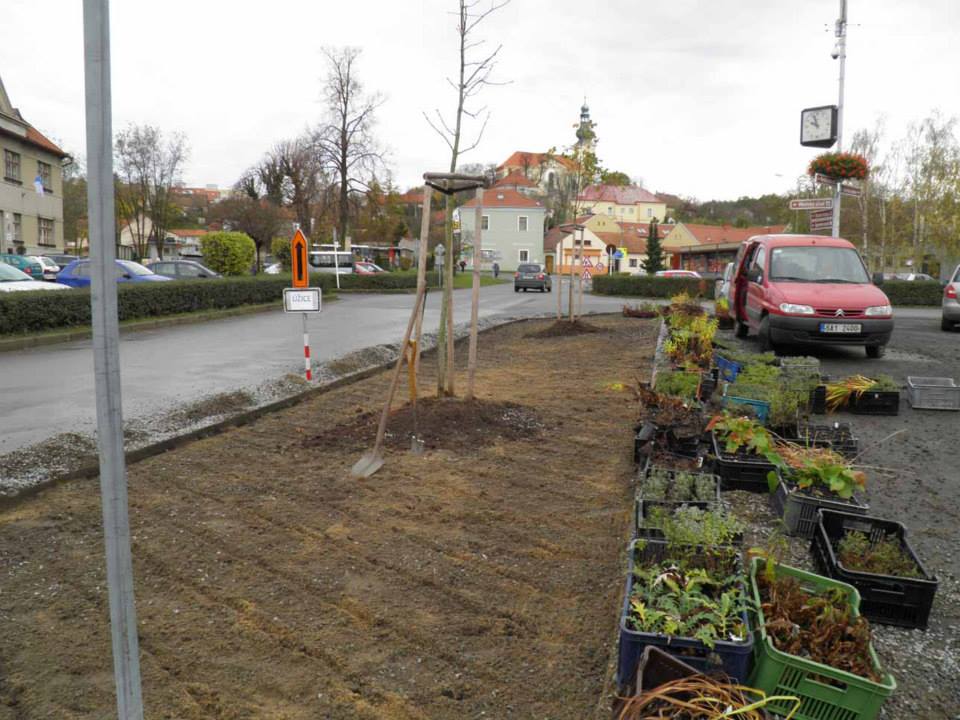 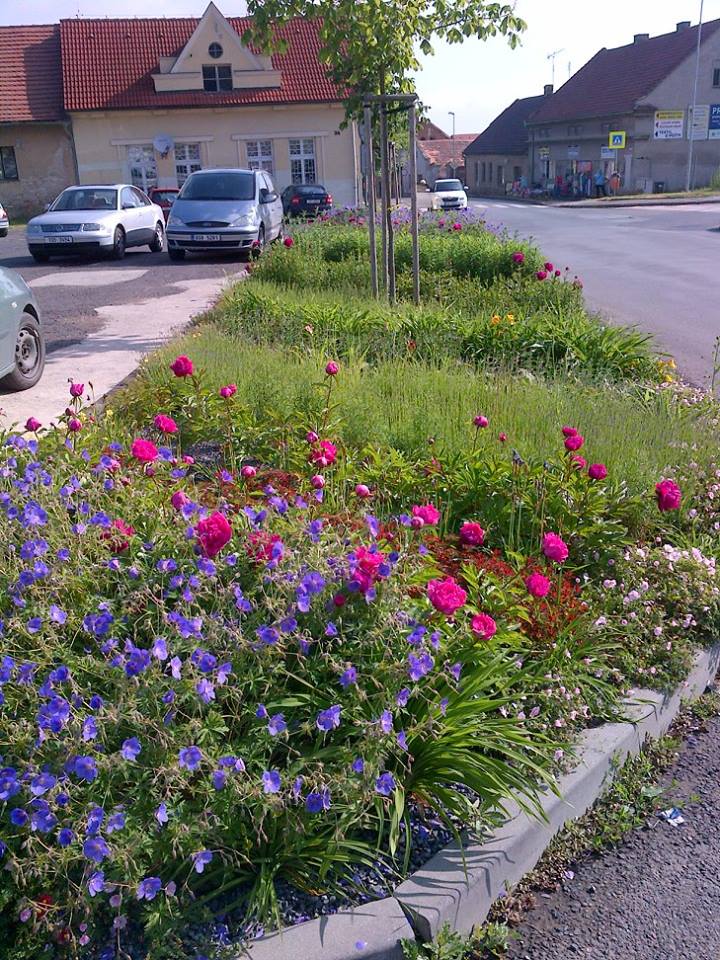 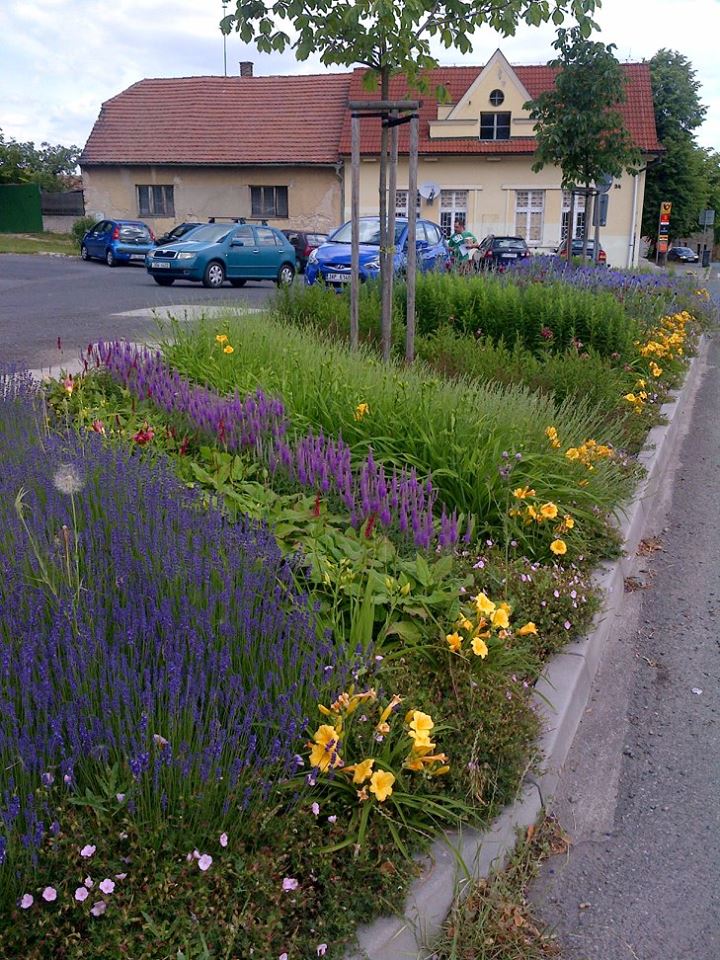 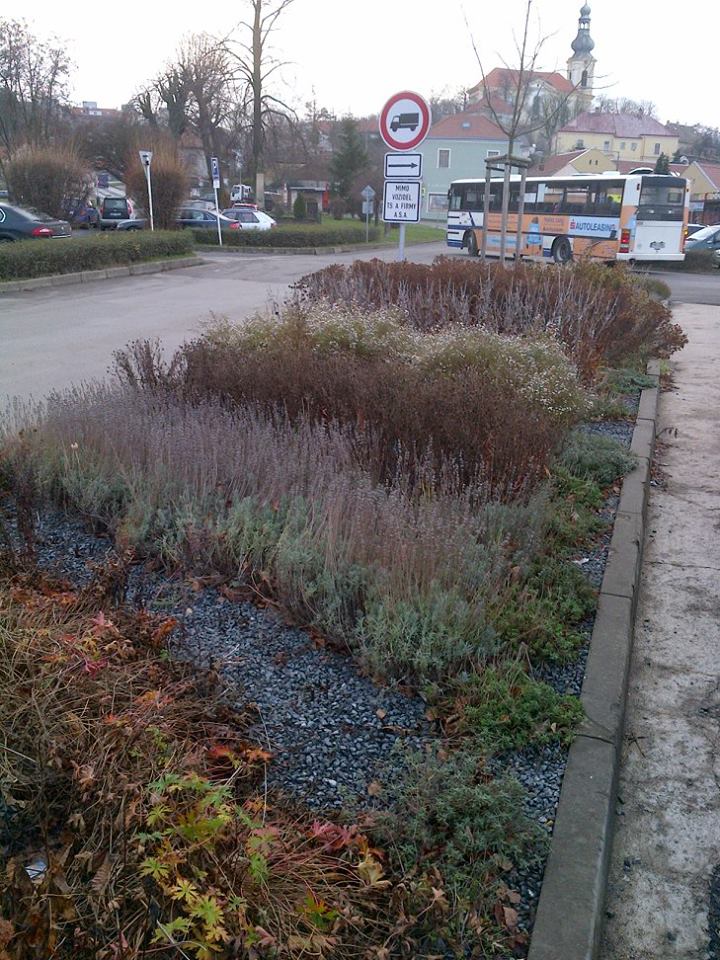 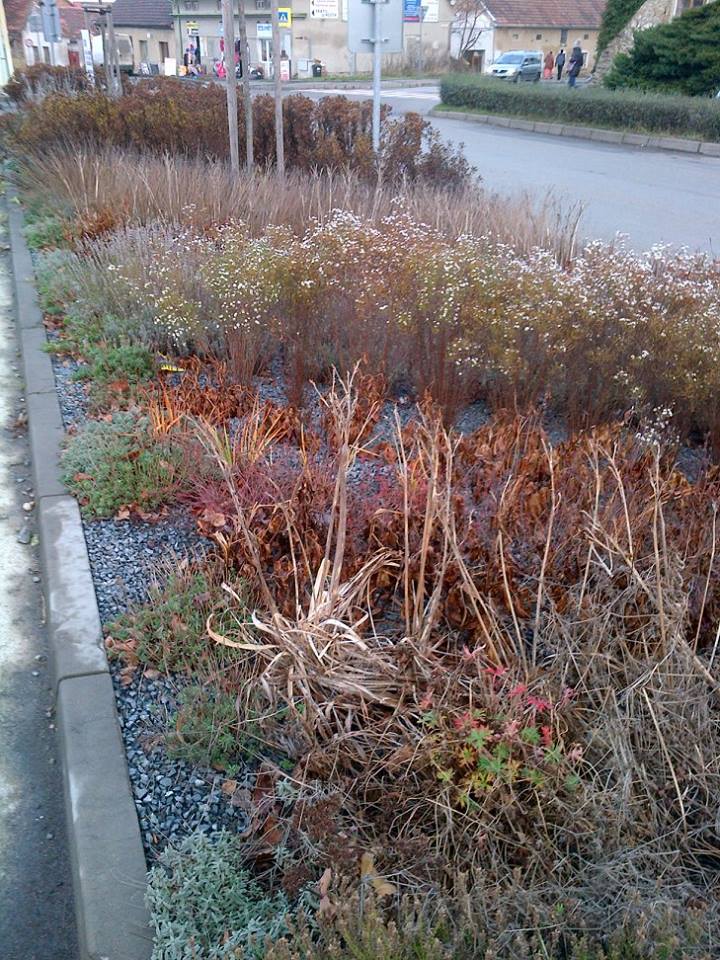 SPOLUPRÁCE S VEŘEJNOSTÍ
veřejné síje
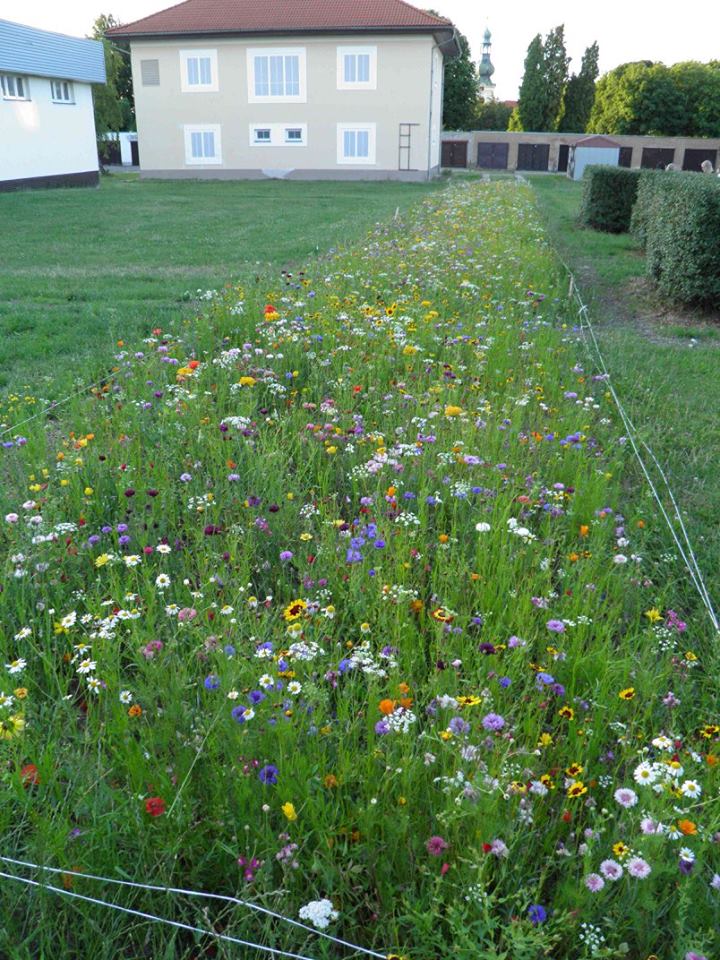 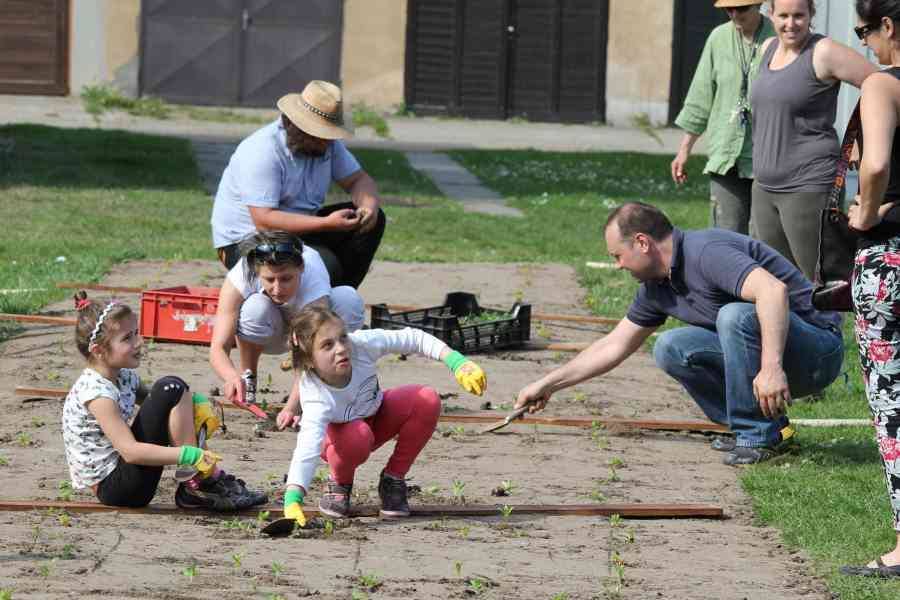 Projekt LOUKA

 pod korunami starých ovocných stromů, podél cyklostezky byla zaseta letničková louka

 směs Grandstand Annual Meadow (která byla použita v Londýně během olympijských her v roce 2012)
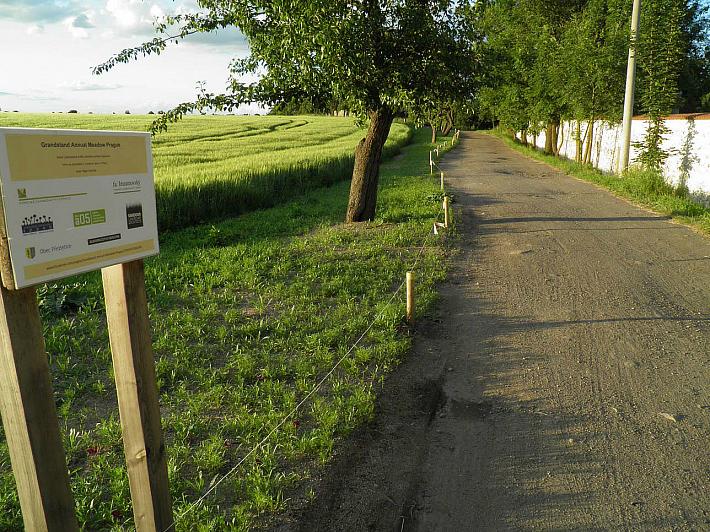 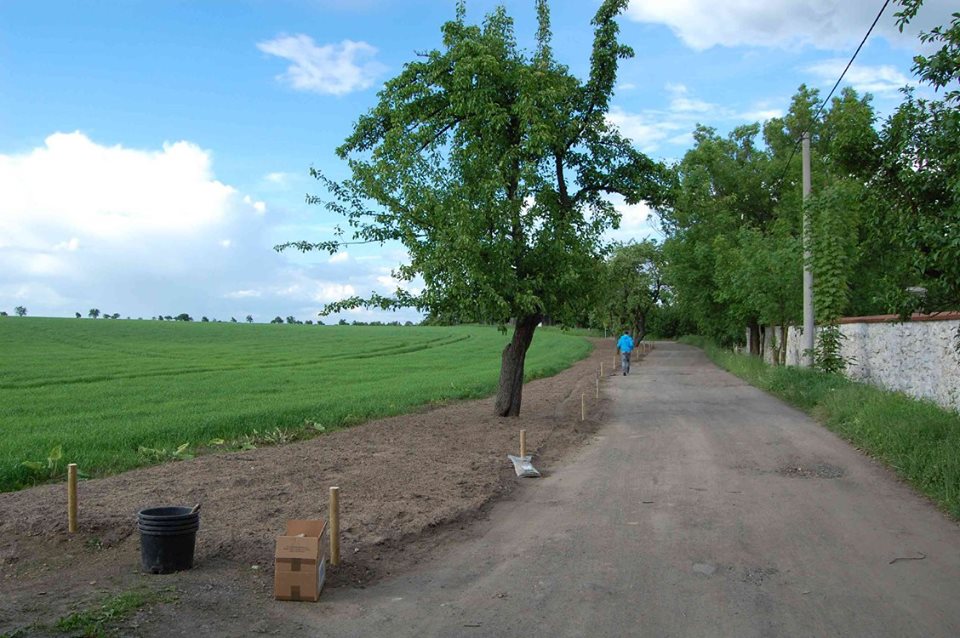 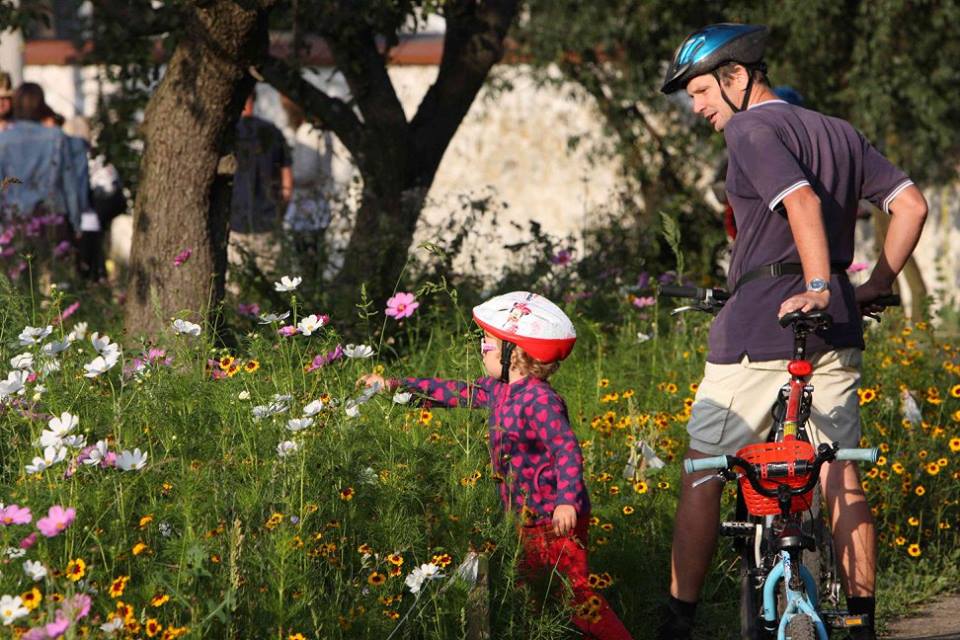 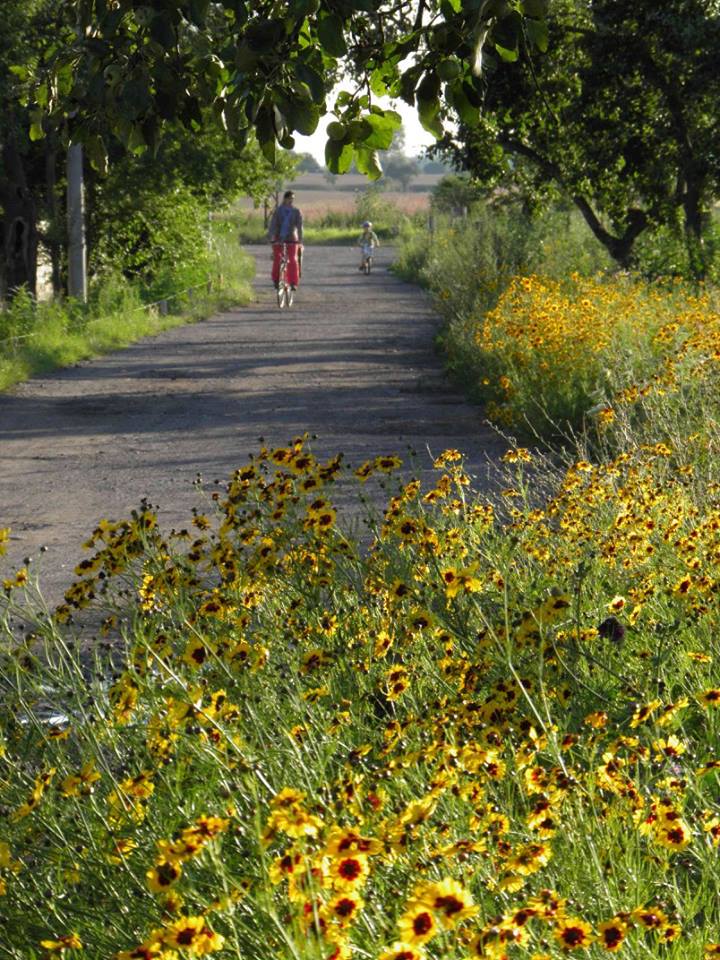 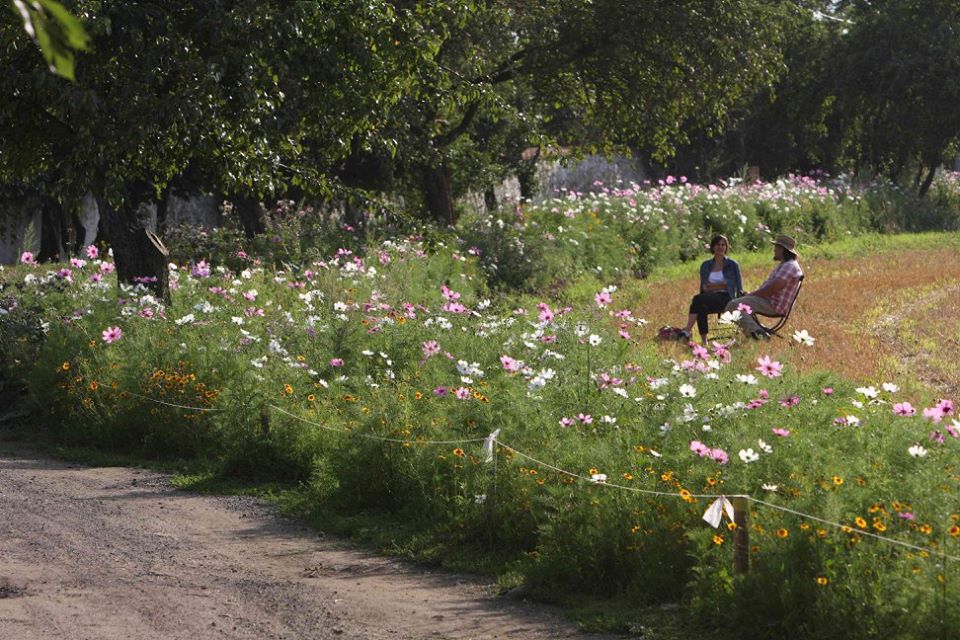 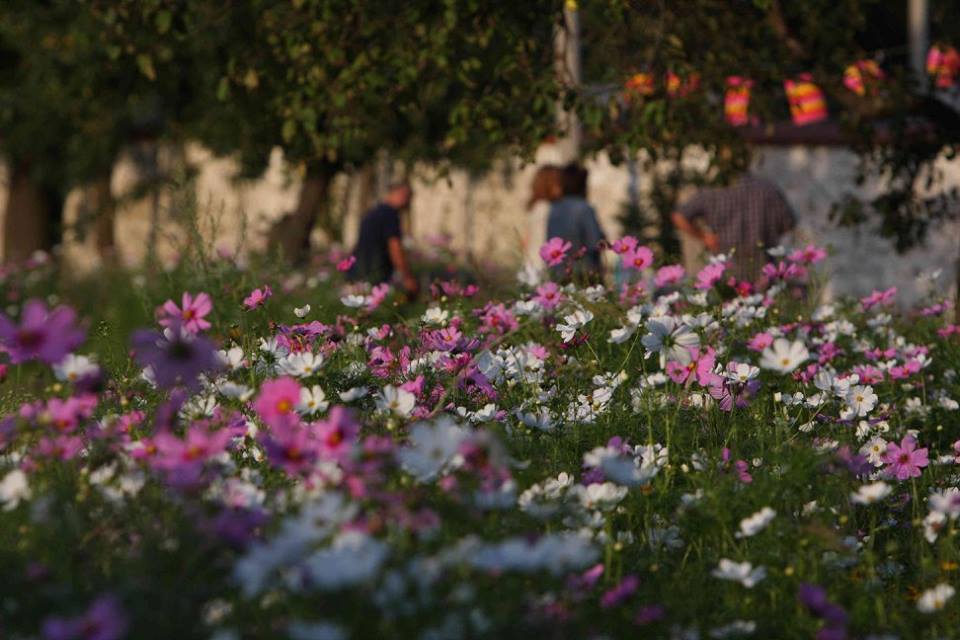 ZÁVĚR
Přínos

 krásná práce s trvalkami (zahradní detail)
 přístup k pěstování trvalek (přírodní, historický)
 široké uplatnění (soukromé zahrady, věřejné prostory, nejen práce s trvalkami, přednášky)

Výběr zahradního a krajinářského architekta

osobní zkušenost 
 odborník na svém místě
 vzor (odbornost, profesionalita, ochota)
ZDROJE
http://www.zameckezahradnictvi.cz/

http://www.perenniculum.cz/

 http://pereny.eu/
DĚKUJI ZA POZORNOST